WANTEDFor violations of the Laws of Physics
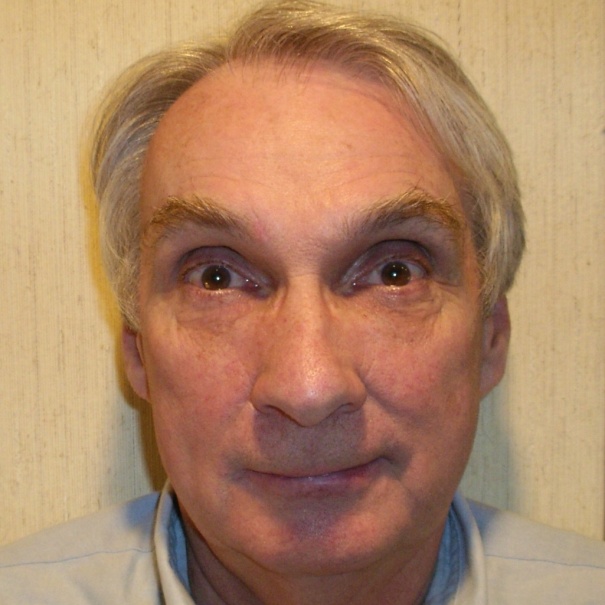 Prof. Clint Sprott
DOB: September 16, 1942
Height: 6’ 0”
Weight: 165 lbs
$1M REWARD